Геометрические                     тела
Подготовила : 
Каровайцева Галина Викторовна
2014 год
параллелепипед
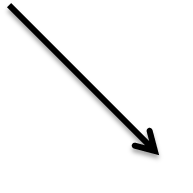 Наклонный
Все грани- 
параллелограммы
Прямоугольный
Все грани- прямоугольники
Прямой
Боковые грани- прямоугольники,
основания-парал
лелограммы
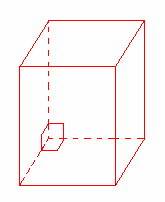 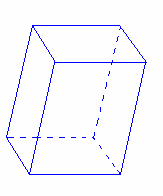 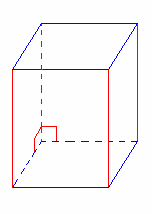 A
B
D
C
К
F
H
М
вершины
A
B
D
C
К
F
H
М
рёбра
ИЗМЕРЕНИЯ
длина
ширина
высота
ПРЯМОУГОЛЬНЫЙ ПАРАЛЛЕЛЕПИПЕД
F
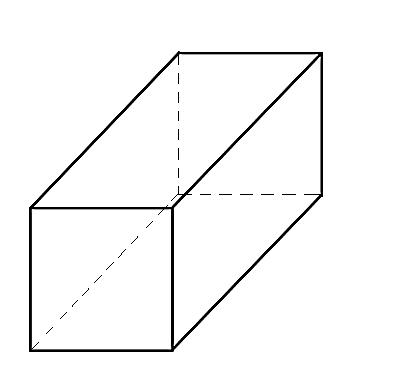 K
вершины
грань
B
E
C
M
ребра
длина
высота
D
A
ширина
КУБ – это прямоугольный параллелепипед, у которого все измерения одинаковы
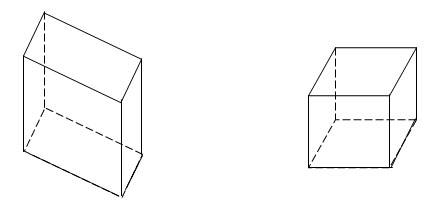 Все грани- равные    квадраты
Призма
Многогранник, составленный из двух равных многоугольников A1A2…An и B1B2…Bn, расположенных в параллельных плоскостях, и n параллелограммов, называется призмой
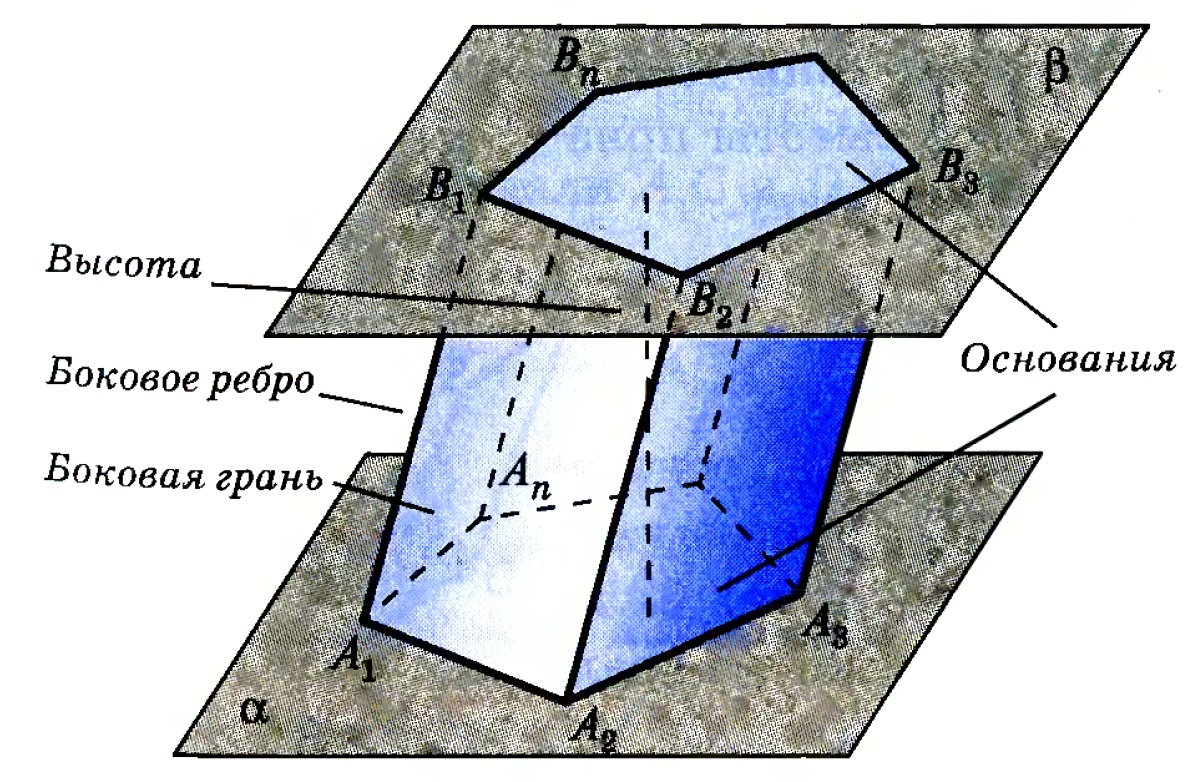 Многоугольники A1A2…An и B1B2…Bn называются основаниями  призмы,
а
а параллелограммы – боковыми гранями  призмы
Боковые ребра призмы
Отрезки A1B1, A2B2, … , AnBn называются боковыми ребрами призмы


Боковые ребра призмы равны и параллельны
Призму с основаниями A1A2…An и B1B2…Bn обозначают A1A2…AnB1B2…Bn  и называют n-угольной призмой
Наклонная призма
Прямая призма
Высота призмы
Перпендикуляр, проведенный из какой-нибудь точки одного основания к плоскости другого основания, называется высотой призмы
Правильная призма
Прямая призма называется правильной, если её основания – правильные многоугольники
У правильной призмы  все боковые грани – равные прямоугольники
Диагонали призмы
Диагональю призмы называется отрезок, соединяющий две вершины, не принадлежащие одной грани
Пирамида
Многогранник, составленный из n-угольника А1А2…Аn  
n треугольников, называется пирамидой.
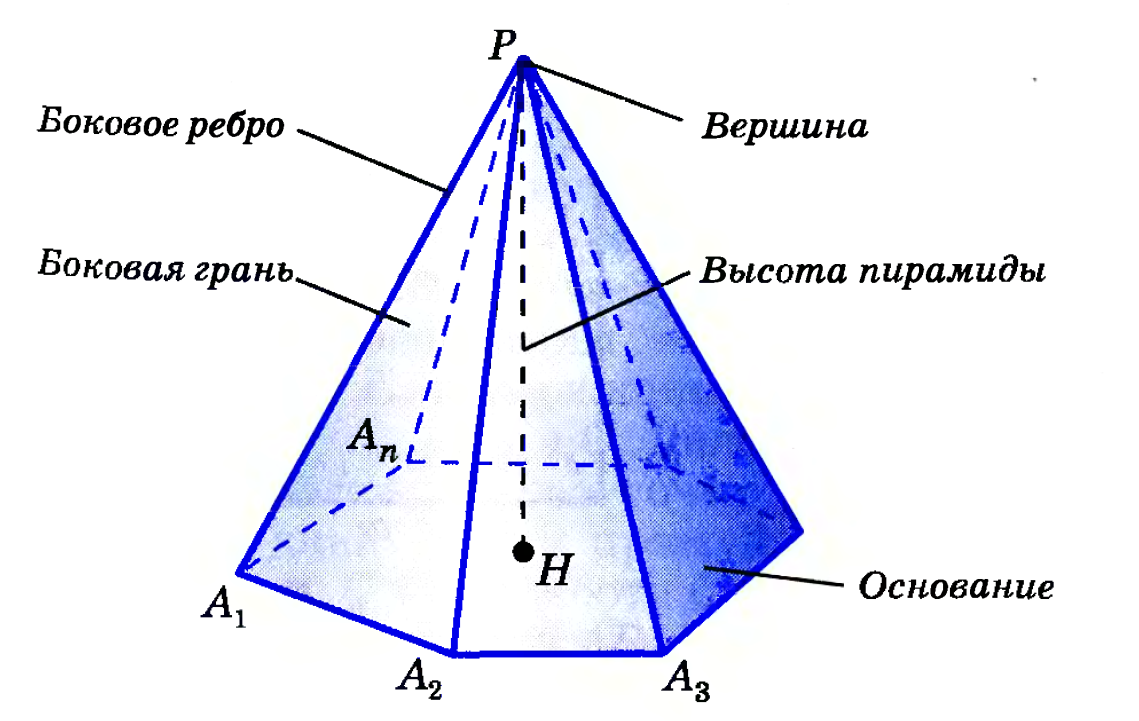 S
S
В
А
С
Н
Н
Треугольная пирамида – это 
тетраэдр
Четырехугольная 
пирамида
Н
Н
Пятиугольная 
пирамида
Р
Шестиугольная 
пирамида
Аn
А1
А3
А2
Н
Пирамида называется правильной, если ее основание- правильный многоугольник, а отрезок, соединяющий вершину с центром основания, является ее высотой.
Центром правильного многоугольника называется центр вписанной (или описанной около него окружности).
Центр многоугольника
Н
все боковые ребра правильной пирамиды равны, а боковые грани являются равными равнобедренными треугольниками.
Р
А6
А5
А1
А4
А2
А3
Н
Высота боковой грани правильной пирамиды, проведенная из ее вершины, называется апофемой.
Р
А6
А5
А1
А4
А2
А3
В1
Р
В3
В2
Н
Усеченная пирамида
Аn
А1
А3
А2
ПОНЯТИЕ УСЕЧЕННОЙ ПИРАМИДЫ
Плоскость параллельная основанию пирамиды, разбивает её на два многогранника. Один из них является пирамидой, а другой называется усечённой пирамидой.
Усеченная пирамида – это часть полной пирамиды, заключенная между её основанием и секущей плоскостью, параллельной основанию данной пирамиды
ПРАВИЛЬНАЯ УСЕЧЕННАЯ ПИРАМИДА
Усеченная пирамида называется правильной, если она получена сечением правильной пирамиды плоскостью, параллельной основанию.
Основания - правильные многоугольники .
 Боковые грани – равные равнобедренные трапеции .
Высота  трапеции называются апофемой
В5
В4
В1
В3
В2
А5
А4
А1
А3
А2
Многоугольники А1А2А3А4А5 и В1В2В3В4В5  - нижнее и верхнее основания  усечённой пирамиды
 Отрезки А1В1, А2В2, А3В3… - боковые ребра усечённой пирамиды
  Четырёхугольники А1В1В2А2, А2В2В3А3 … - боковые грани усечённой пирамиды. 
 Все боковые грани-  трапеции.
Отрезок СН – перпендикуляр, проведённый из какой-нибудь точки верхнего основания к нижнему основанию – называется высотой усечённой пирамиды.
С
Н
ОСНОВАНИЯ
А1
А
Множество отрезков образующих  определяют цилиндрическую поверхность. Сами отрезки называются образующими цилиндрической поверхности.
образующая
А1
о
А
С
Тело ограниченное цилиндрической поверхностью и двумя кругами, называется цилиндром. Цилиндрическая поверхность называется боковой поверхностью цилиндра, а круги – основаниями цилиндра. Образующие цилиндрической поверхности называются  образующими цилиндра, прямая ОС  - осью цилиндра.
О
образующая
С
о
высота
высота
о₁
Наклонный цилиндр
Прямой цилиндр
О; О₁ - центры оснований,
ОО₁ - высота цилиндра
Длина образующей называется  высотой цилиндра, 
а радиус основания – радиусом цилиндра.
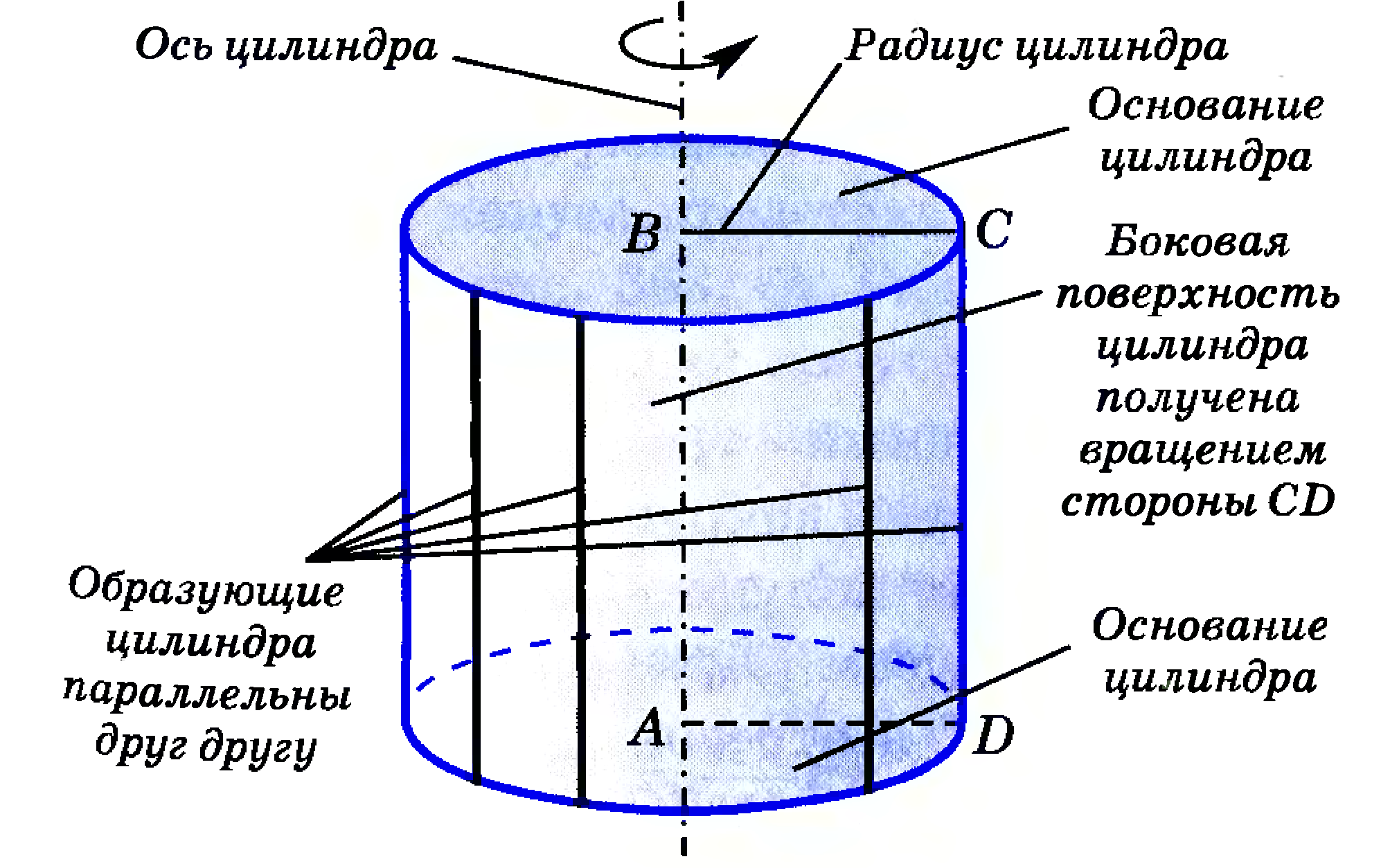 Цилиндр может быть получен путем вращения прямоугольника вокруг одной из его сторон. 
На рисунке изображен цилиндр, полученный вращением прямоугольника АВСD вокруг стороны АВ. 
Боковая поверхность образуется вращением стороны СD, а основания – вращением сторон ВС и АD.
А
D
В
В
С
P
образующая
А
O
Рассмотрим окружность L.
Через точку Р и каждую точку окружности проведем прямую. Поверхность, образованная этими прямыми
называется конической поверхностью. Сами прямые называются образующими конической поверхности.
Тело, ограниченное конической поверхностью и кругом  называется конусом.
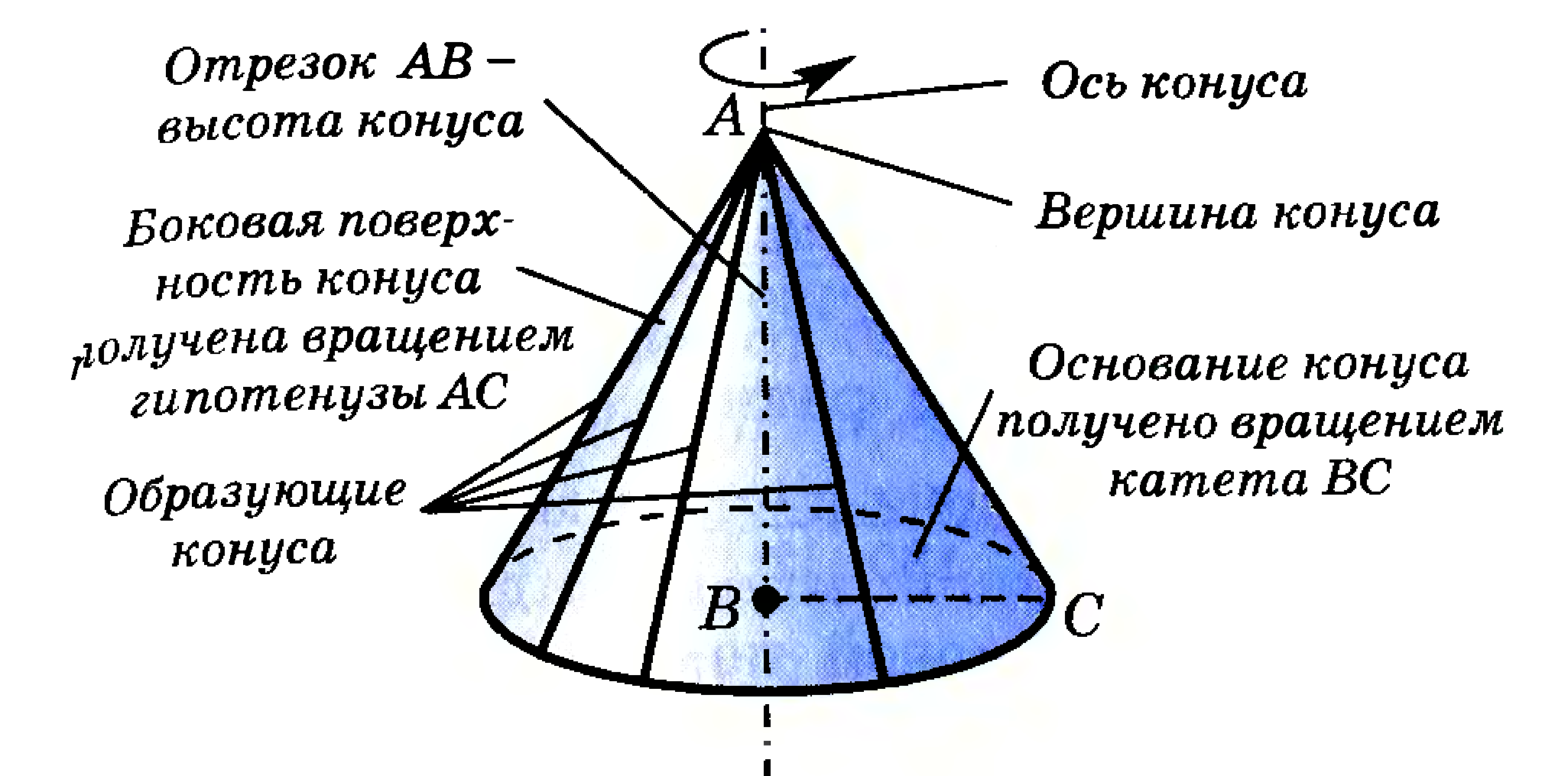 Конус может быть получен путем вращения прямоугольного треугольника вокруг одного из его катетов.
А
В
В
С
Определение.
В
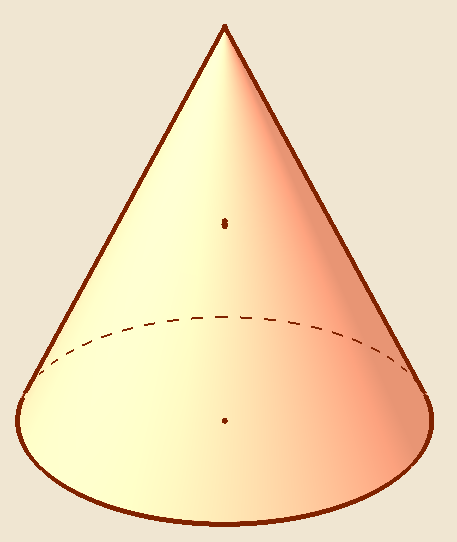 Тело, образованное вращением прямоугольного треугольника вокруг оси, содержащей его катет, называется конусом.
А
О
Конус может быть получен путем вращения равнобедренного треугольника вокруг его высоты, опущенной на основание.
А
l
В
С
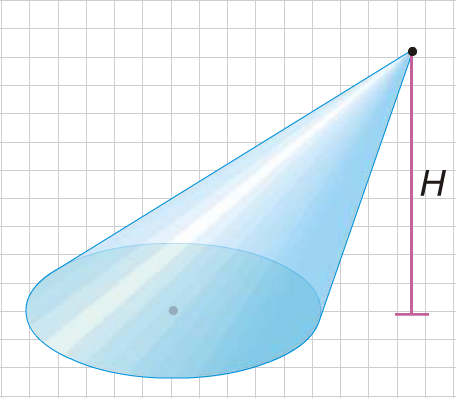 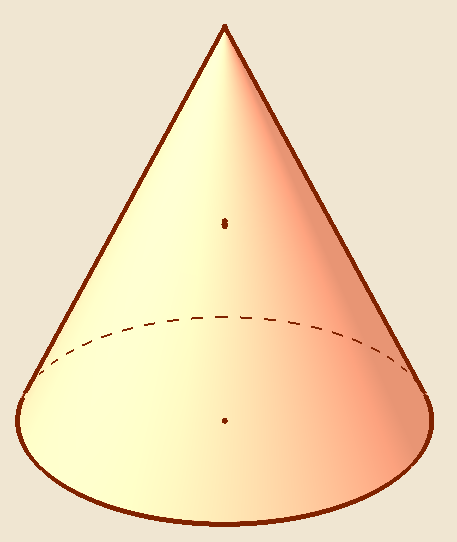 H
Наклонный круговой конус
Прямой круговой конус
Конус называется круговым, если основание – круг.
Конус называется прямым, если отрезок, соединяющий вершину конуса с центром круга, является его высотой.
Если основание высоты конуса, поведенной из его вершины не падает в центр основания, то конус называется наклонным.
Усеченный конус
Возьмем произвольный конус и проведем секущую плоскость, перпендикулярную к его оси. Эта плоскость пересекается с конусом по кругу и разбивает конус на две части. Одна из частей представляет собой конус, а другая называется усеченным конусом. Основание исходного конуса и круг, полученный в сечении этого конуса плоскостью, называются основаниями усеченного конуса, а отрезок, соединяющий их центры,— высотой усеченного конуса.
P
Основание
Образующая
О1
r1
Боковая поверхность
O
r
Основание
Понятие усеченного конуса
Часть конической поверхности, ограничивающая усеченный конус, называется его боковой поверхностью, а отрезки образующих конической поверхности, заключенные между основаниями, называются образующими усеченного конуса. Все образующие усеченного конуса равны друг другу.
Усеченный конус
Усеченный конус может быть получен вращением прямоугольной трапеции вокруг ее боковой стороны, перпендикулярной к основаниям. На рисунке изображен усеченный конус, полученный вращением прямоугольной трапеции ABCD вокруг стороны CD, перпендикулярной к основаниям AD и ВС. При этом боковая поверхность образуется вращением боковой стороны АВ, а основания усеченного конуса — вращением оснований СВ и DA трапеции.
С
В
D
А
ОПРЕДЕЛЕНИЕ
Сферой называется поверхность, состоящая из всех точек пространства, расположенных на данном расстоянии от данной точки. 
Тело, ограниченное сферой, называется шаром.
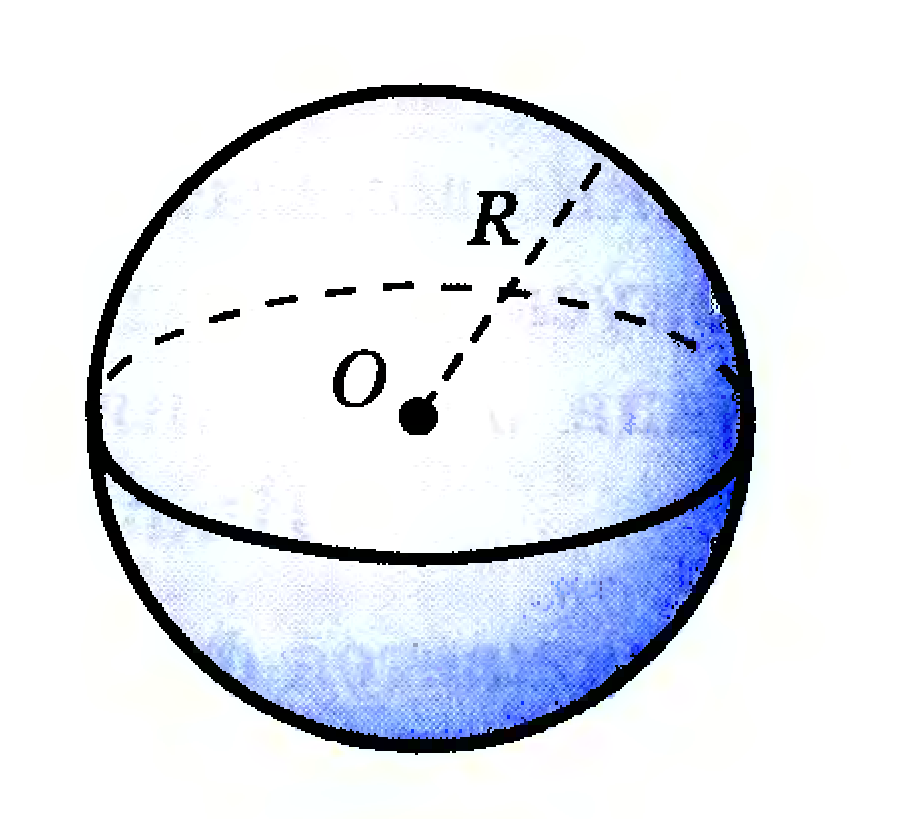 Данная точка называется центром сферы, а данное расстояние – радиусом сферы. 
      Отрезок, соединяющий две точки сферы и проходящий через ее центр, называется диаметром сферы. 
      Центр, радиус, диаметр сферы называется также центром, радиусом и диаметром шара.
Центр сферы
радиус
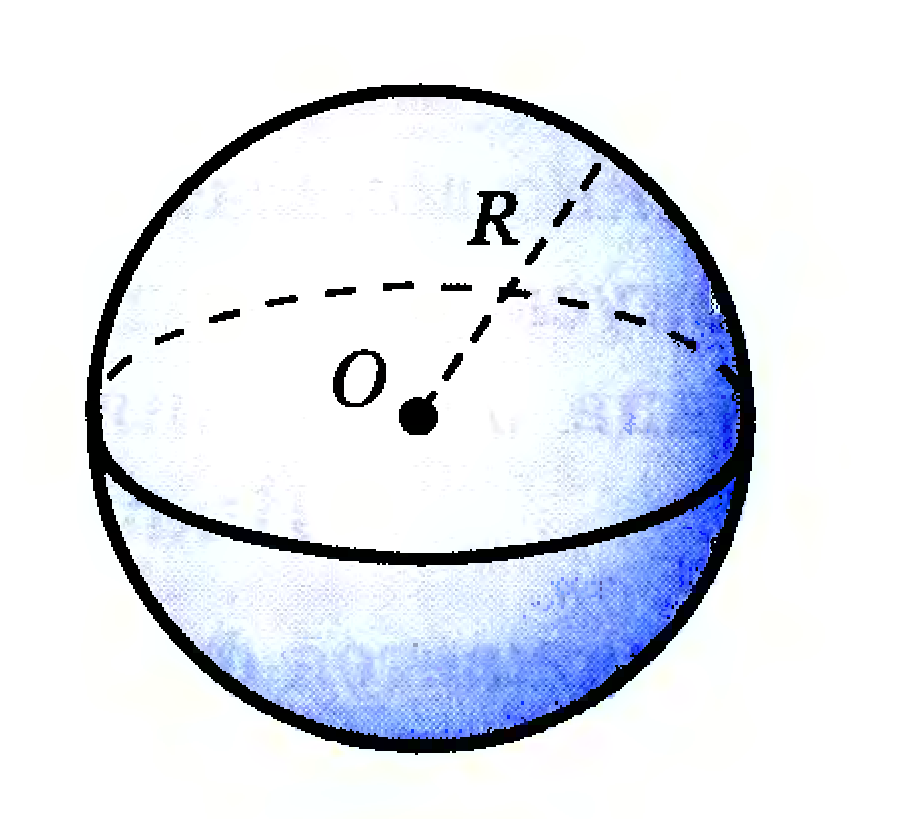 диаметр
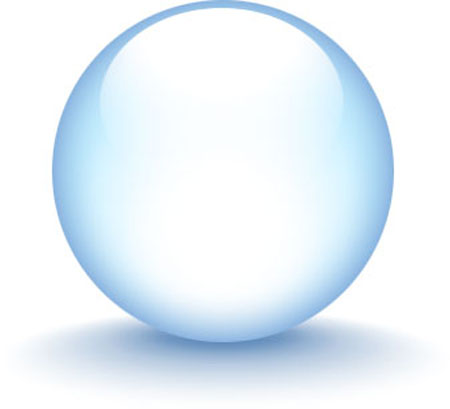 O
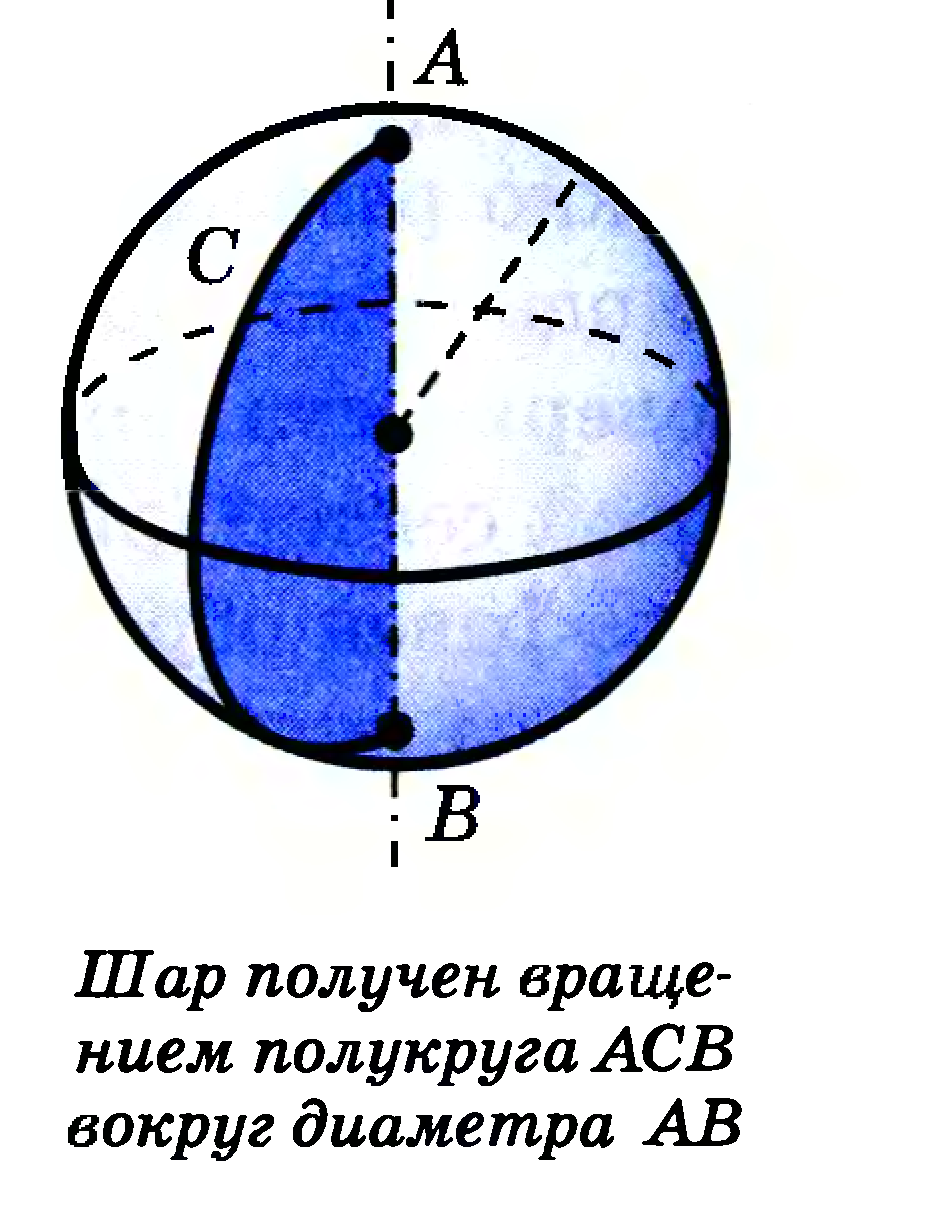